ПОВТОРЕНИЕ ИЗ МАТЕМАТИКИ
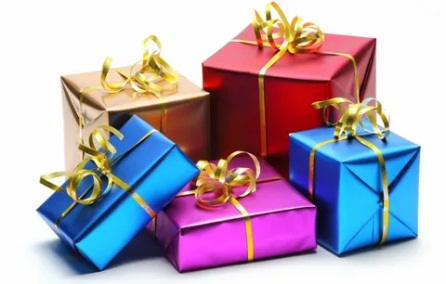 Призма 10
Какая призма получиться из данной  развертки?
КУБ
ПРИЗМА 20Как НАЗЫВАЕТСЯ МНОГОГРАННИК?
Прямоугольный параллелепипед
Призма 30
Сколько боковых ребер имеет призма?
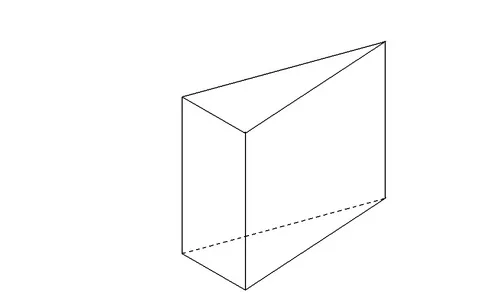 ТРИ
ПРИЗМА 30КАК НАЗЫВАЮТСЯ ПРИЗМЫ
ПРАВИЛЬНЫЕ ПРИЗМЫ
ПРИЗМА 40
КАКИЕ ПРИЗМЫ  ПРЕДСТАВЛЕНЫ?
ЧЕТЫРЕХУГОЛЬНЫЕ ПРЯМЫЕ ПРИЗМЫ
ФОРМУЛЫ 10
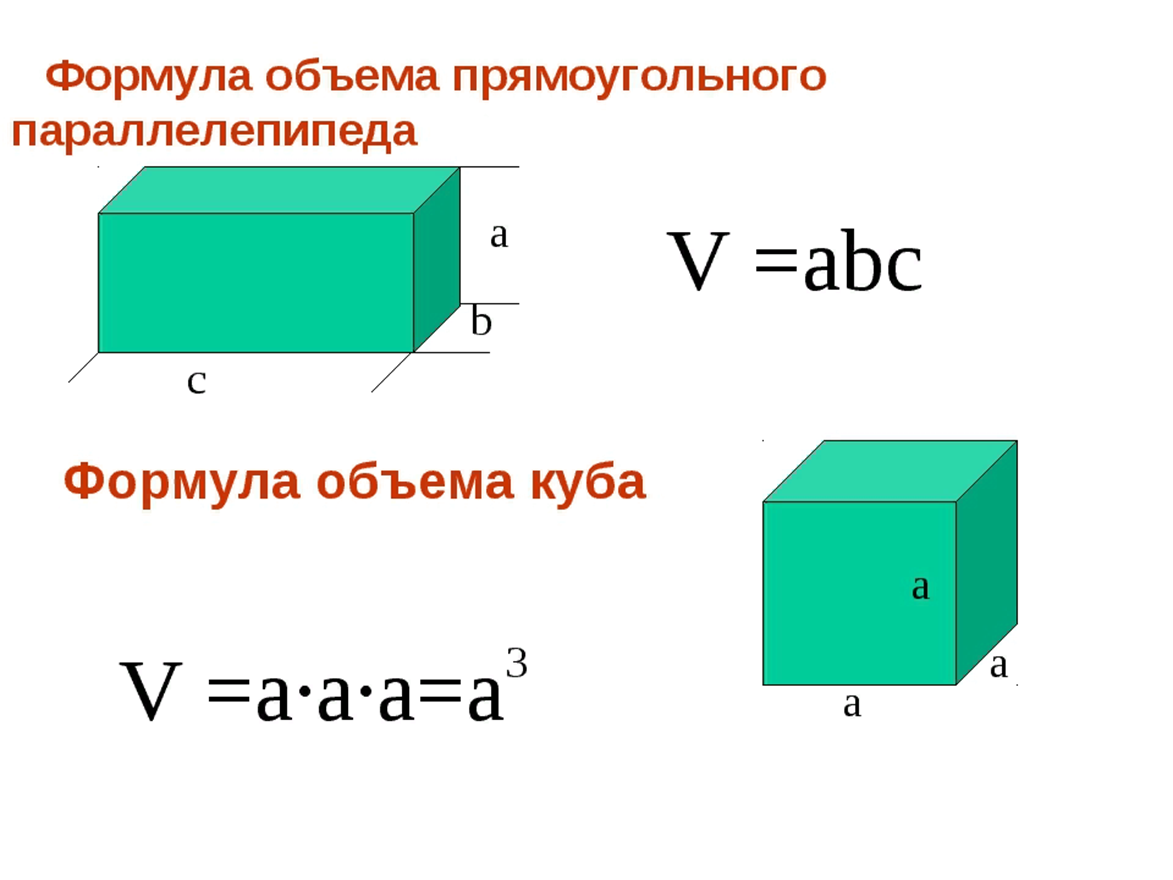 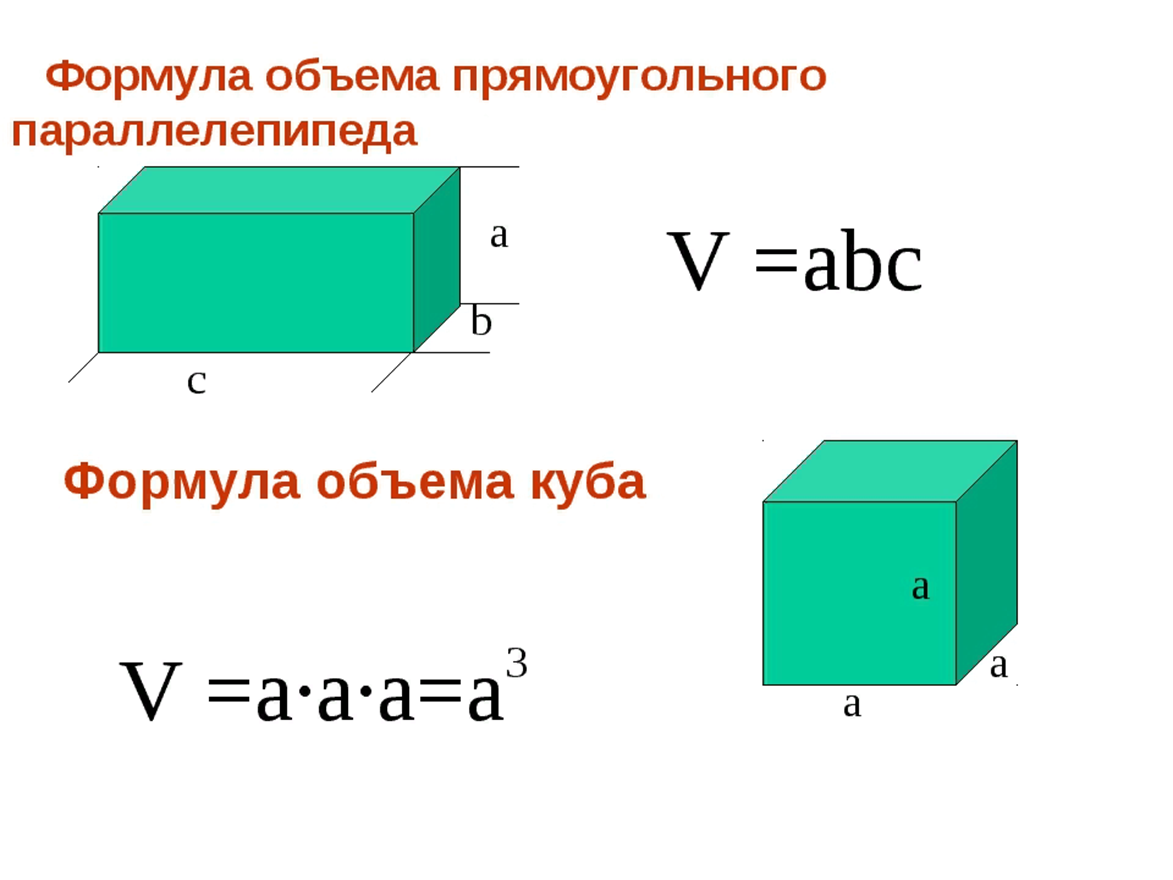 НАЗОВИТЕ 
ФОРМУЛУ 
ОБЪЕМА 
КУБА
ФОРМУЛА 20
Формула объема прямоугольного параллелепипеда?
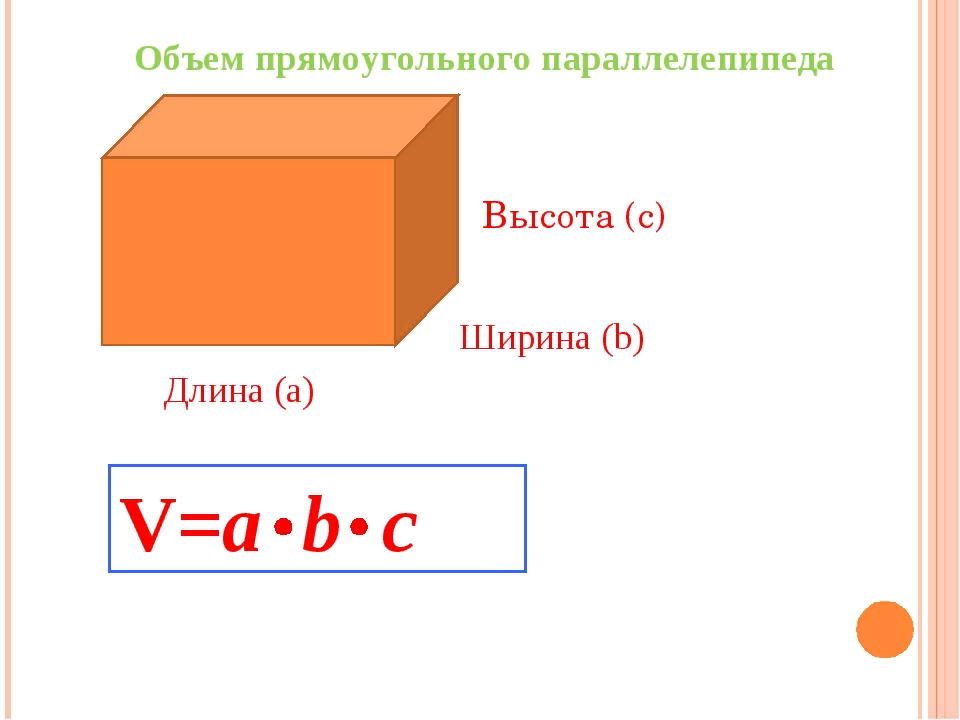 ФОРМУЛА  30
Что такое объем тела?
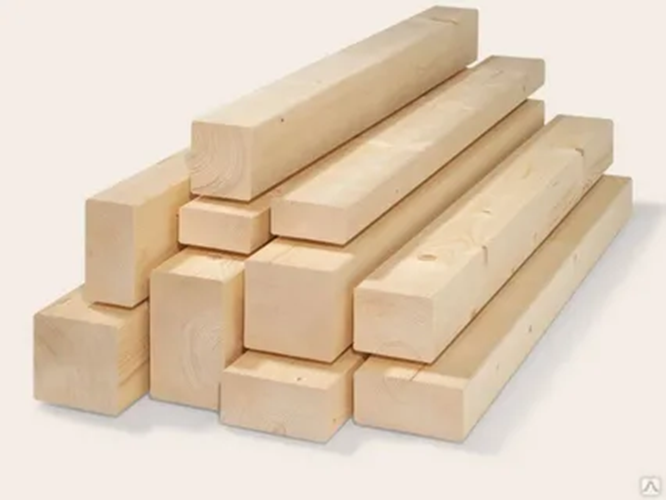 количественная характеристика пространства, занимаемого телом или веществом.
Формулы 40
Объем прямой призмы?
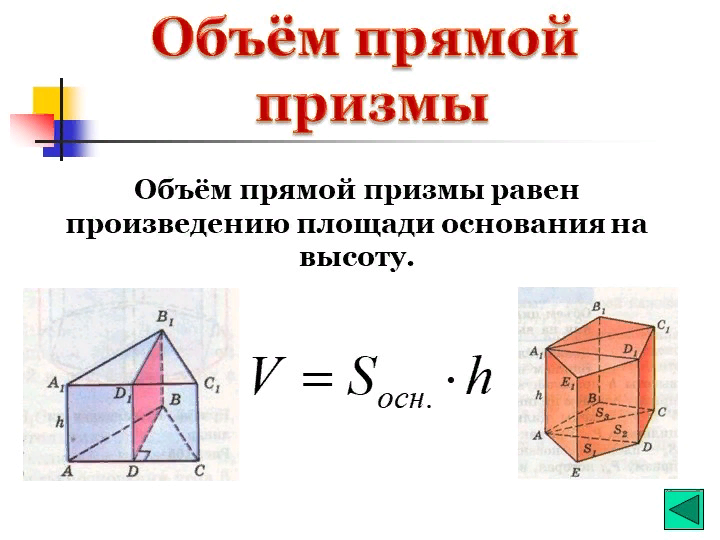 Задача 10
Сколько досок в пачке?
6*14=  84 доски
Задача 20
Доска имеет форму прямоугольного параллелепипеда.
Объем одной доски 144 куб см, площадь основания 12 см. Найти длину доски.
144: 12=12 см
ЗАДАЧА 30
Перечислить все меры длины
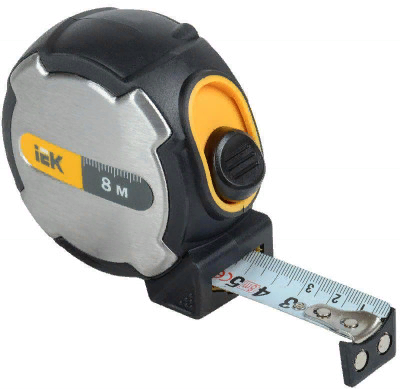 ММ, СМ, ДМ, КМ
ЗАПОМНИ   И ПРИМЕНЯЙ
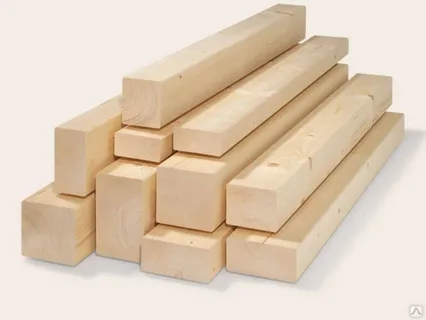 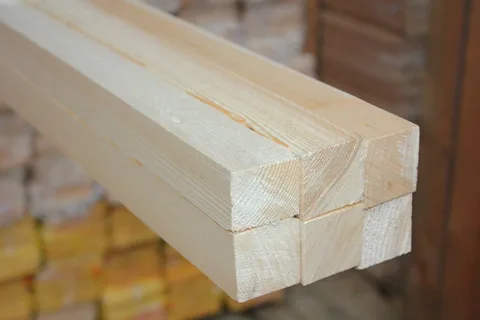 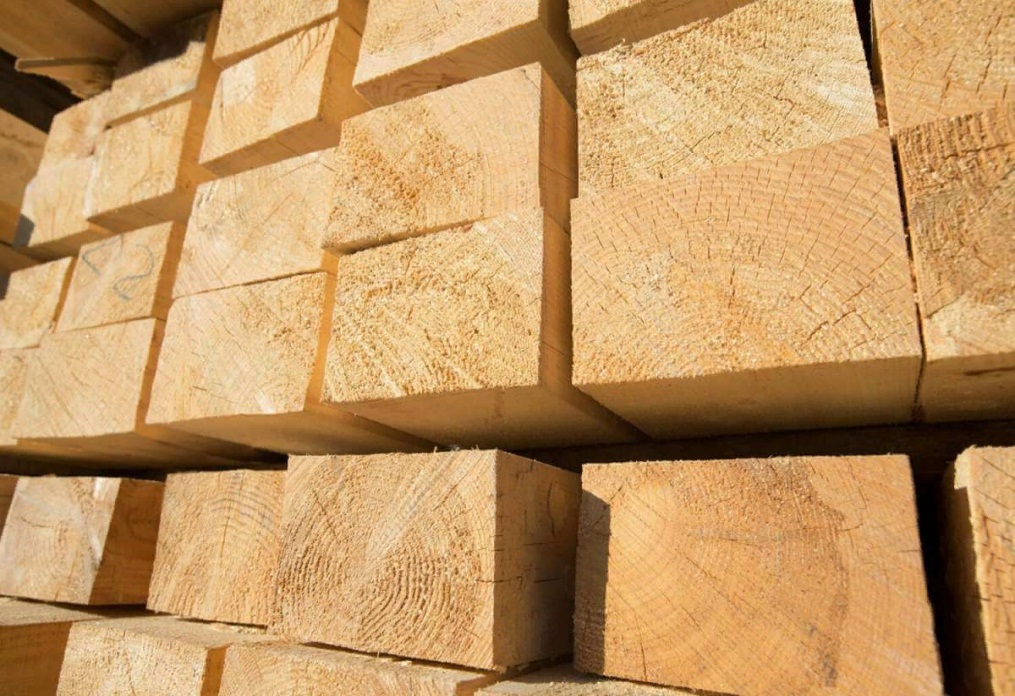 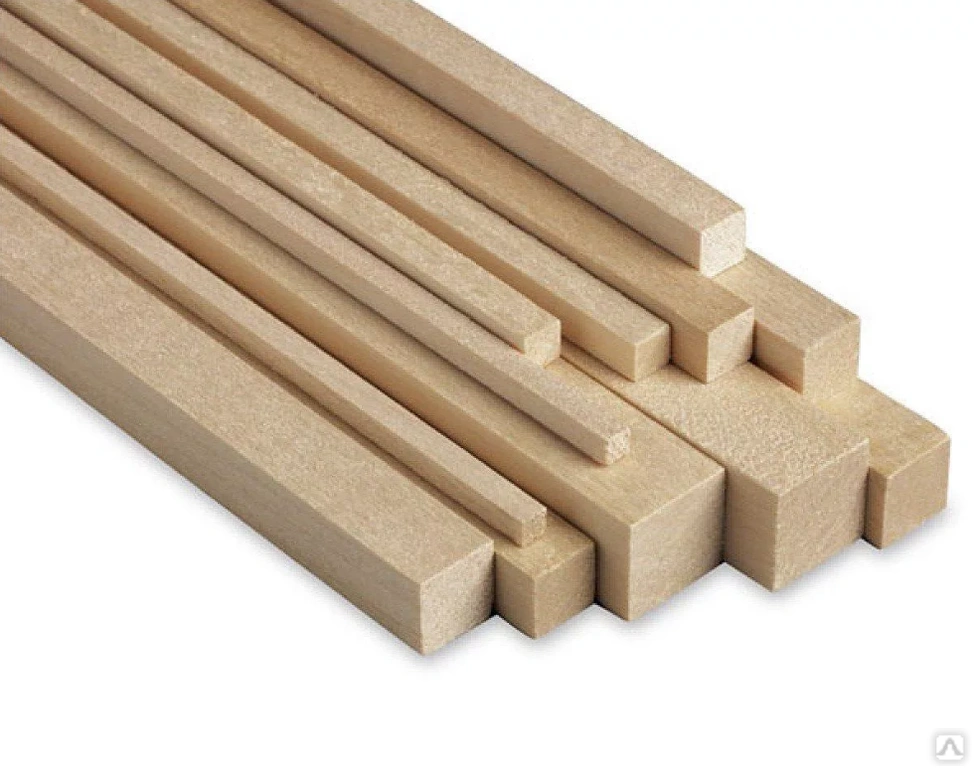